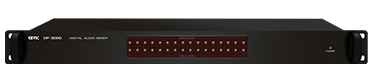 DP3100
Digital Audio Mixer
디지털 믹서 전용 GUI 연동 방식
고성능의 DSP 내장으로 고음질의 음원 청취 가능
Graphic EQ 기능 내장 
전면 입, 출력 신호 LED를 장착하여 상태 확인 용이
입력 : 16CH
출력 : 16CH
통신 방식/속도 : RS-232 / 115,200bps
사용 전원 : DC24V / 1A 이하
외형 규격(W x H x D) : 482 x 44 x 378mm
무게 : 4.3kg